Conversion de puissance électromécanique
2ème année CPGE (PSI)
1
Prérequis
Mécanique
Induction
Électromagnétisme dans les milieux
1
I.1. Rails de Laplace en mode générateur
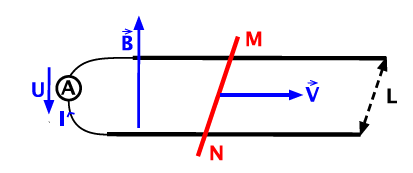 I.1. Rails de Laplace en mode moteur
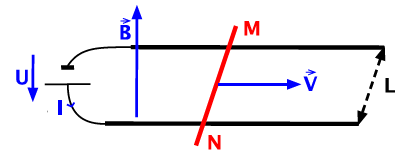 II.1. Présentation générale MCC
Stator -Rotor
Stator
Rotor
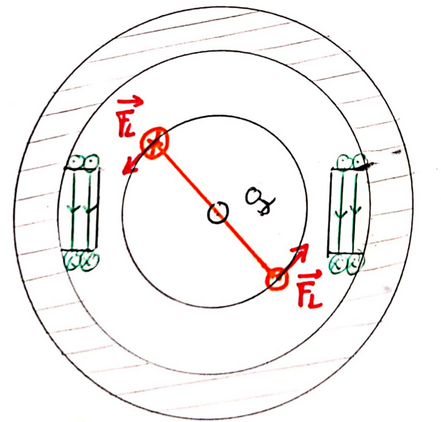 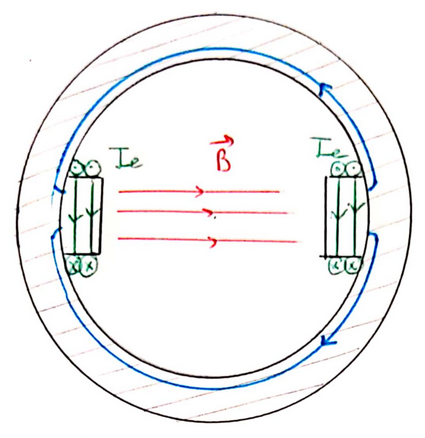 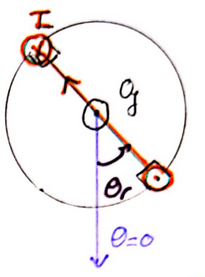 1
II.1. Présentation générale MCC
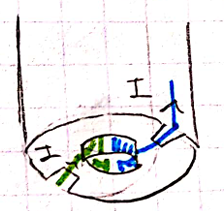 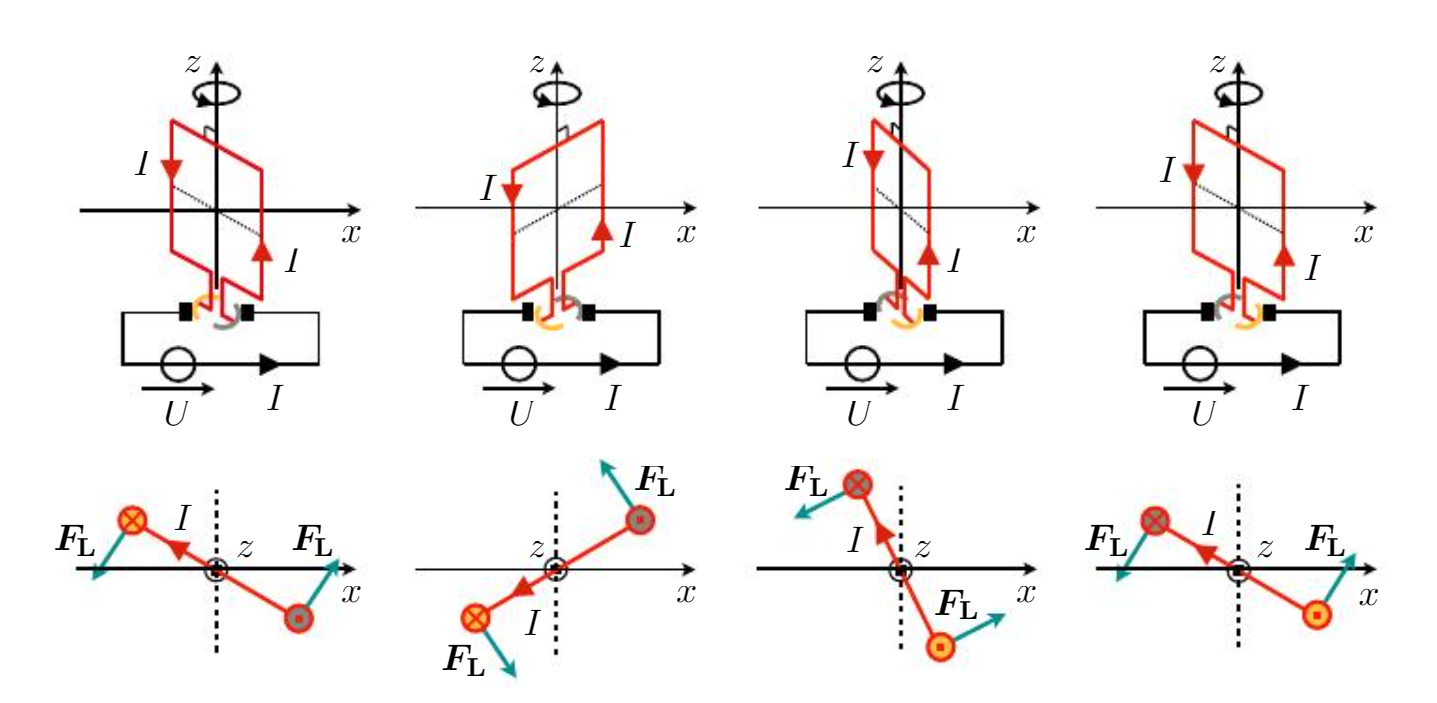 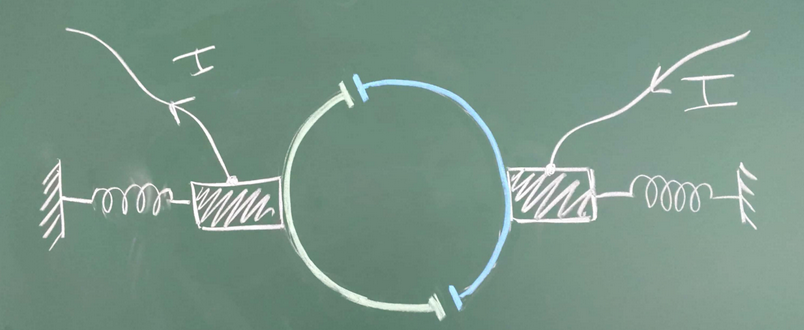 <numéro>
II.2. Étude en fonctionnement moteur
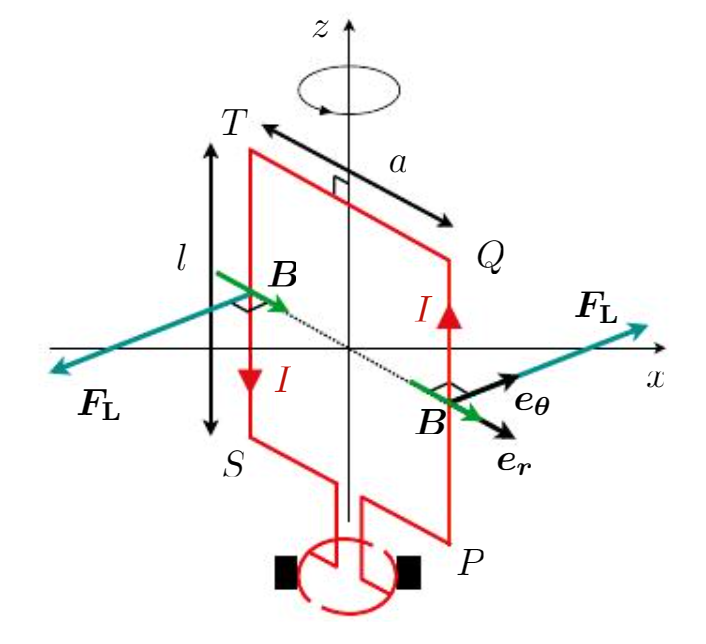 <numéro>
II.2. Étude en fonctionnement moteur
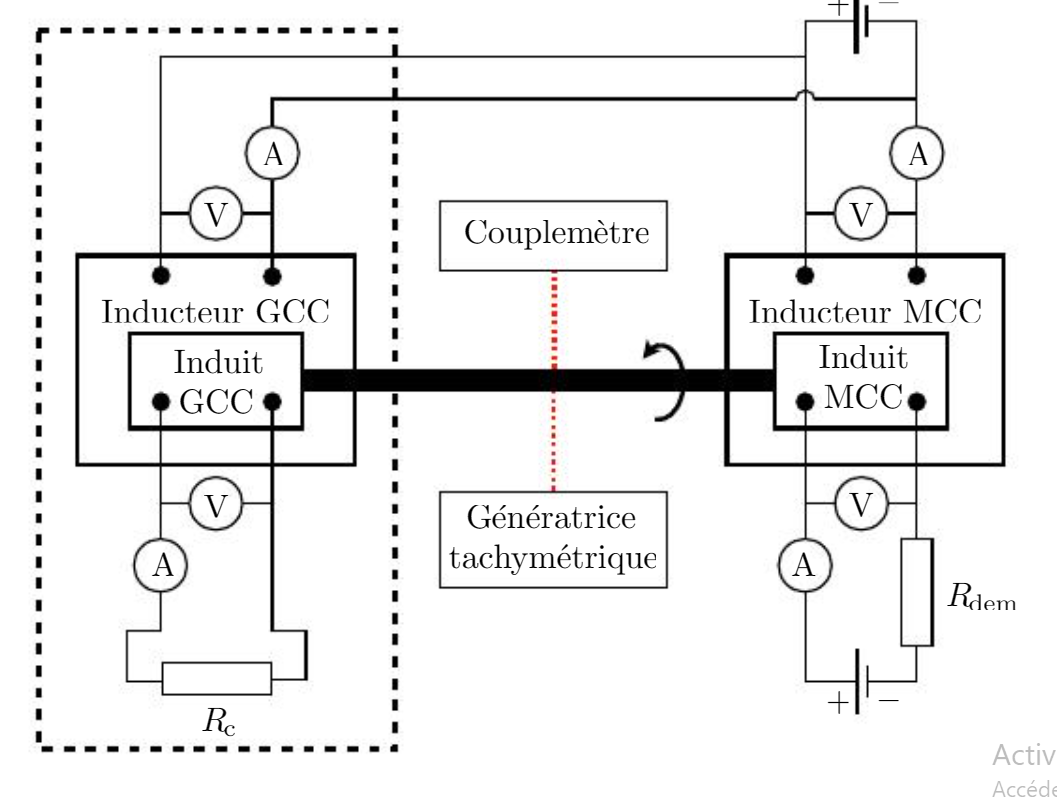 <numéro>
II.2. Étude en fonctionnement moteur
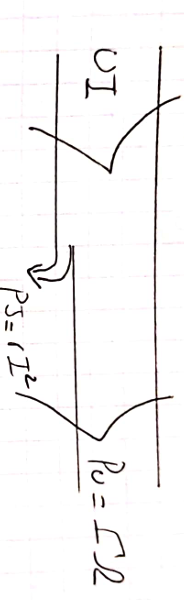 Modèle basique
Modèle plus complet
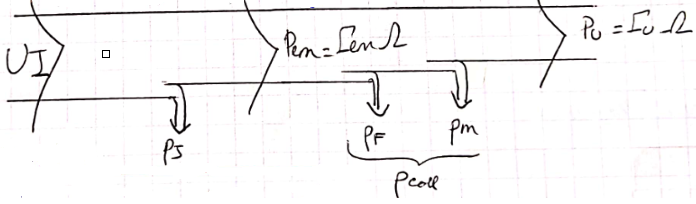 <numéro>
II.3. Étude en fonctionnement récepteur
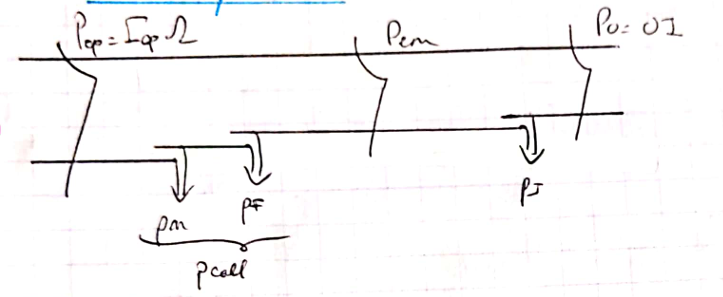 <numéro>
II.4. Avantages et inconvénients
Avantages :
Commande simple
Pour démarrer tout seul avec un grand couple
Vitesse de rotation peut-être importante
Bon rendement (~70 %)
Inconvénients :
Usures des balais à changer souvent
<numéro>
III.1. Action d’un champ magnétique tournant
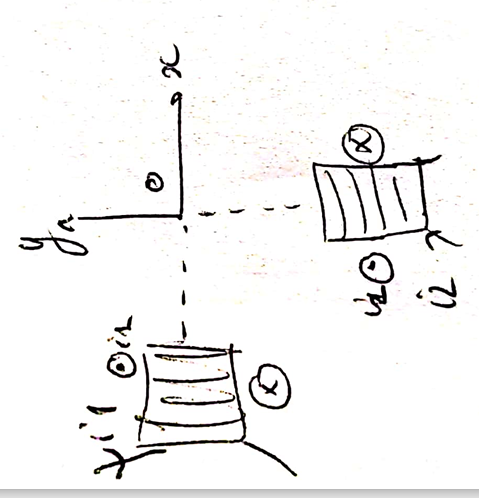 <numéro>
III.2. Machine synchrone
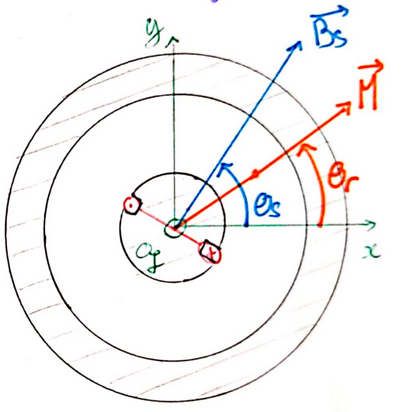 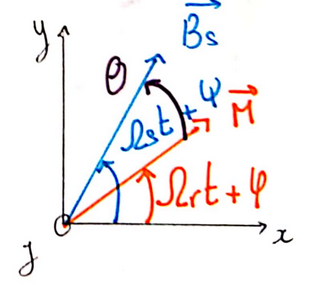 <numéro>
III.3. Avantages et inconvénients
Avantages :
Ωs=Ωr=cts => indépendant de la charge
Possibilité d’avoir de très grands couples moteurs
Excellent rendement (85-95%)
Possibilité d’autopilotage du moteur
Inconvénients :
Ωr=cts
Démarrage difficile car impossible de démarrer seul
Risque de décrochage en cas de surcharge mécanique
<numéro>
Bibliographie
Physique expérimentale, Jolidon, EDP Science
Physique, Tout-en-un, Dunod
<numéro>
I.1. Présentation du contacteur
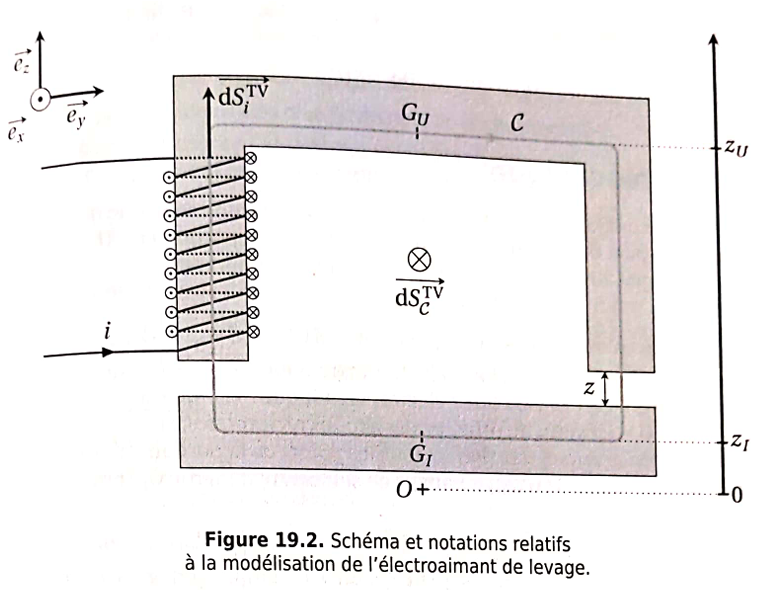 1